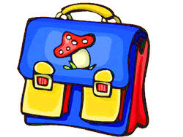 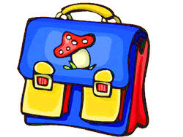 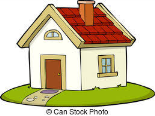 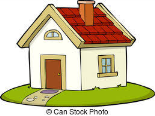 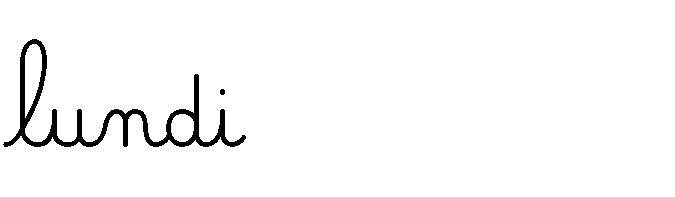 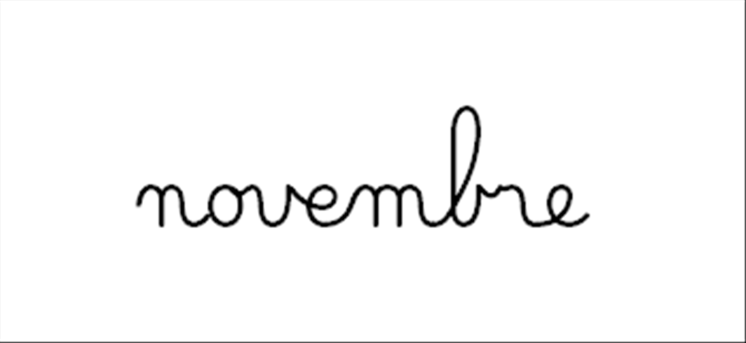 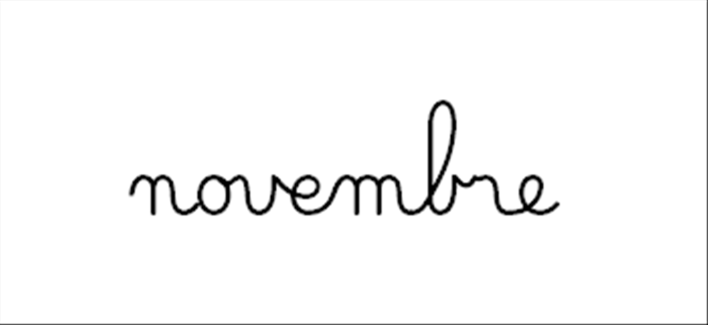 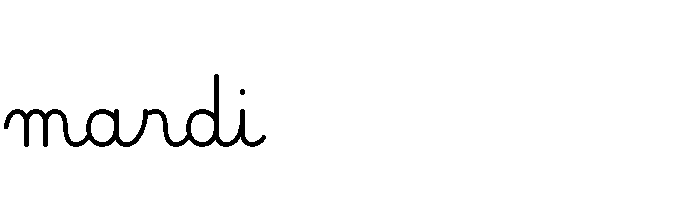 6
5
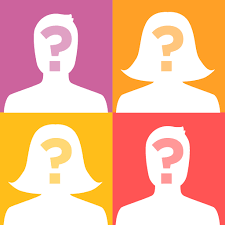 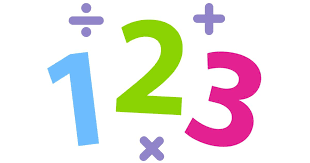 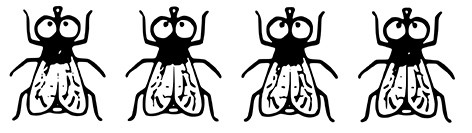 Nou$ somme$ ²troi$ frère$. Nou$ sommes parti$ de chez nou$ pour construire, chacun, notre maison.
Qui somme$-nous ?
Une mouche a 6 ²patte$.
Combien y a-t-il de ²patte$ ²pour 4 mouche$ ?
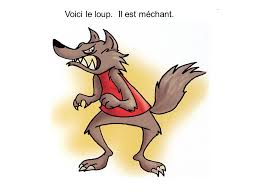 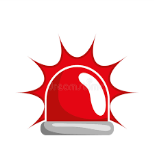 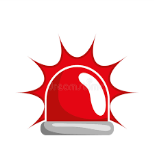 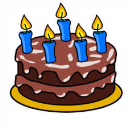 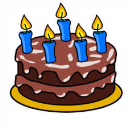 5
6
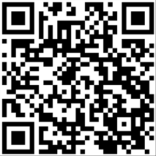 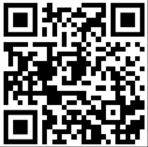 Relaxation
Relaxation
Mozart
… un yaourt nature
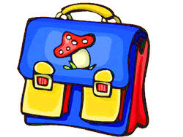 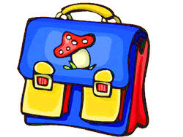 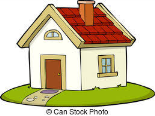 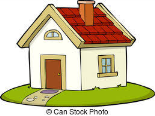 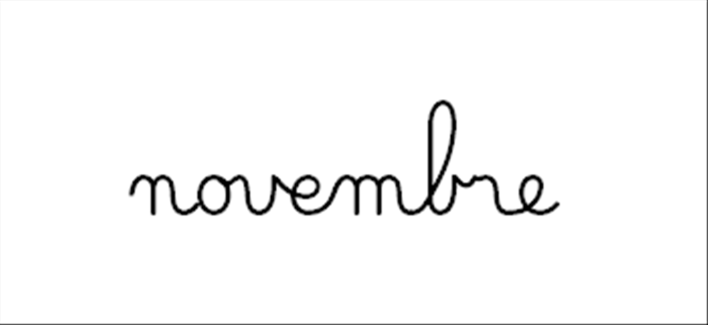 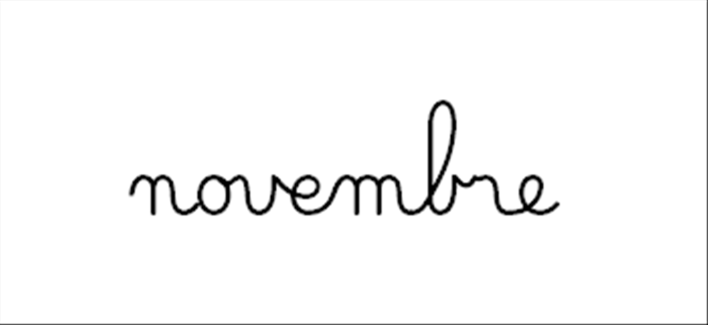 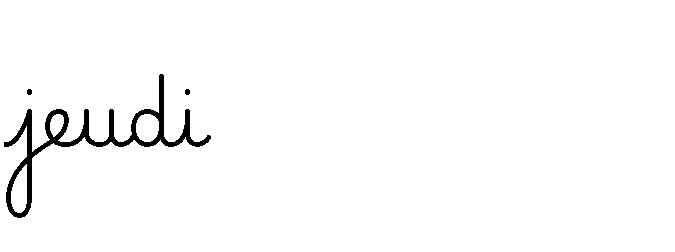 8
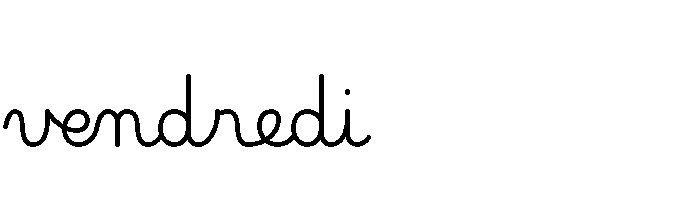 9
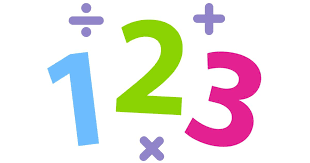 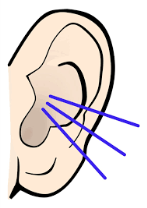 ?
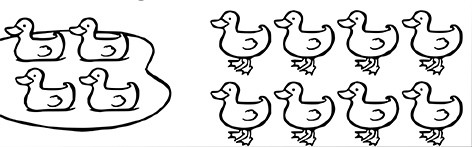 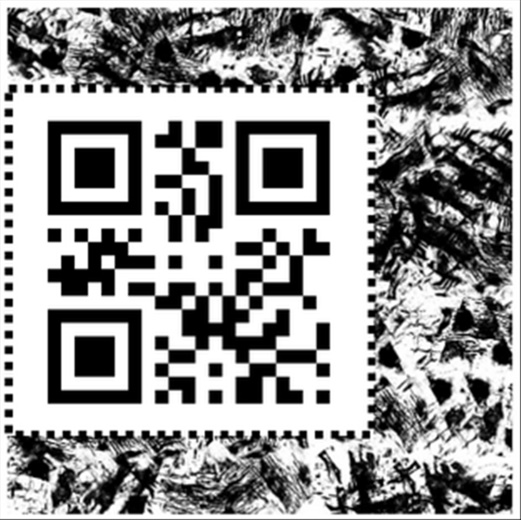 Il y a 12 canard$ en tout. 
4 ²sont en train de nager.
Combien de canard$ ²sont ²hor$ de ²l’eau ?
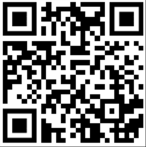 Robin des bois
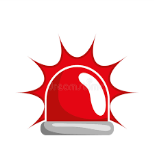 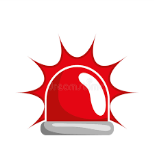 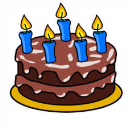 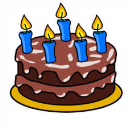 7
8
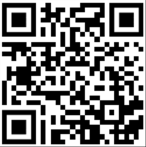 9
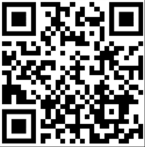 abeilles
violon
Le soleil et la lune
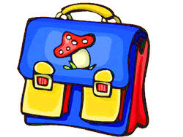 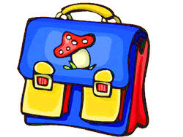 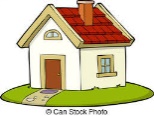 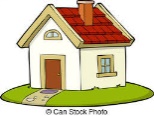 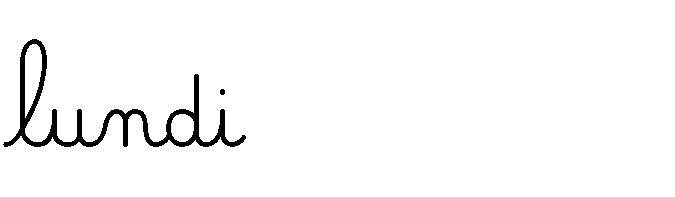 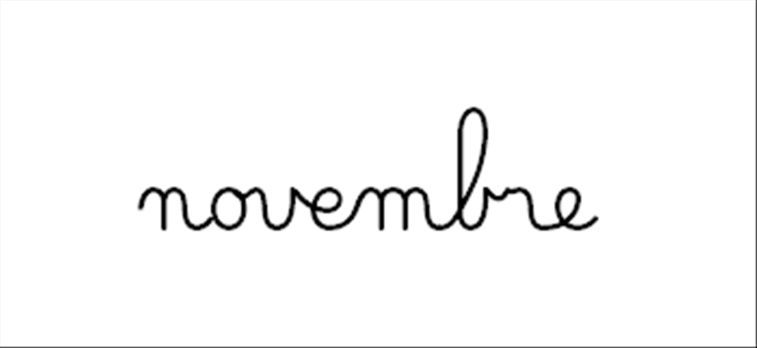 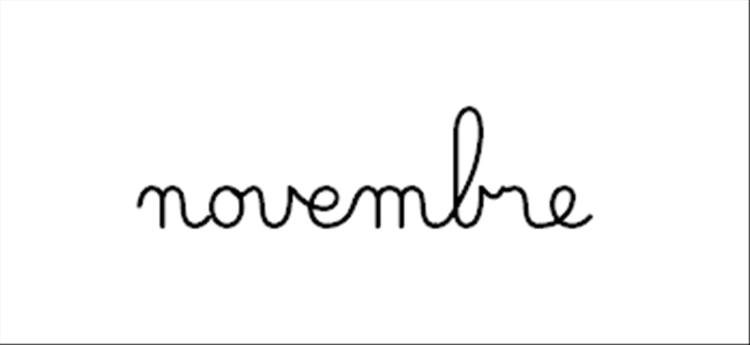 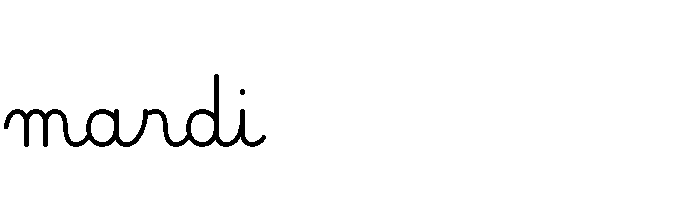 13
12
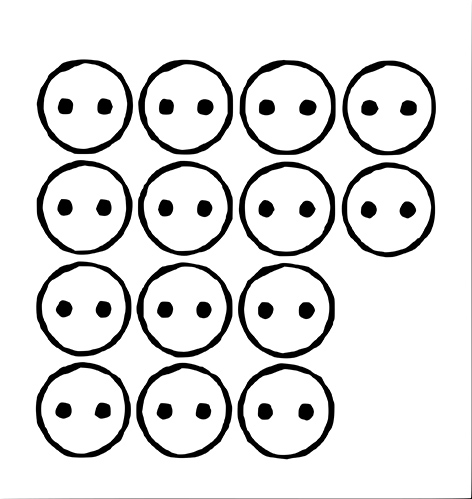 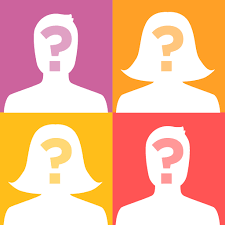 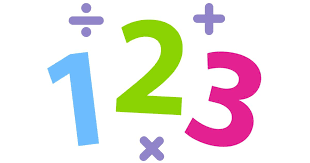 Je ²sui$ une ²princesse. J’ai fait une ²promesse à un animal qui m’a aidé à récupérer un objet qui me tenait à cœur.
Qui ²sui$-²je ?
Jade a 12 ²bouton$. Elle en donne 6 à Mathi$.
Combien ²lui en reste-t-il ?
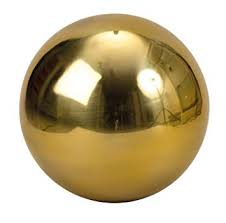 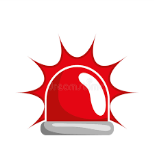 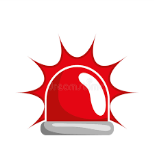 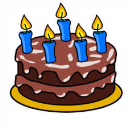 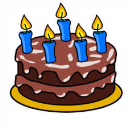 10
11
12
13
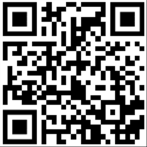 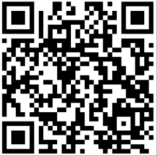 Relaxation
Beethoven
… le$ ²sou$ marin$
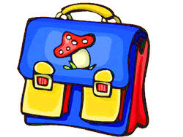 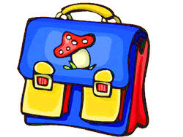 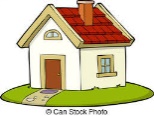 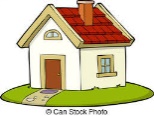 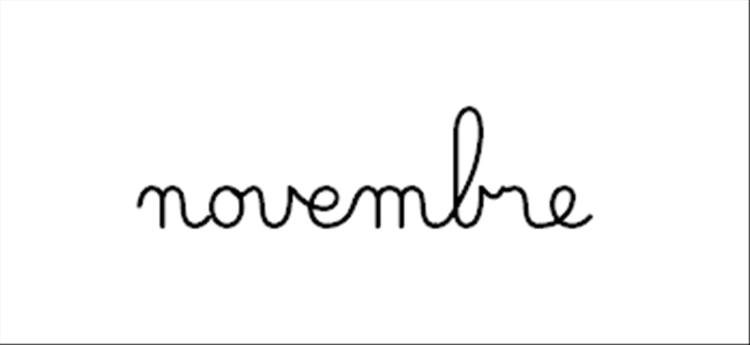 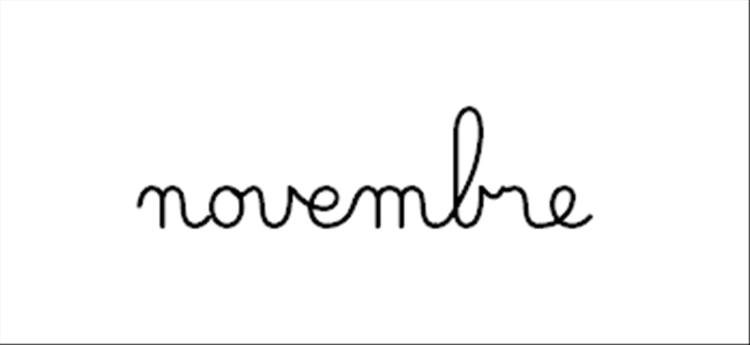 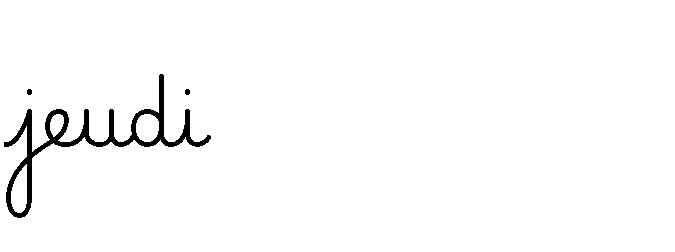 15
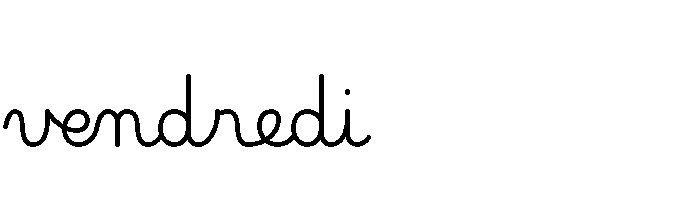 16
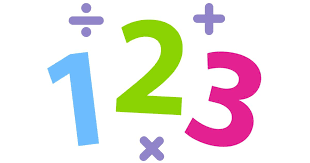 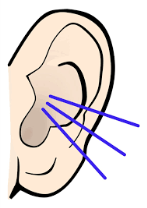 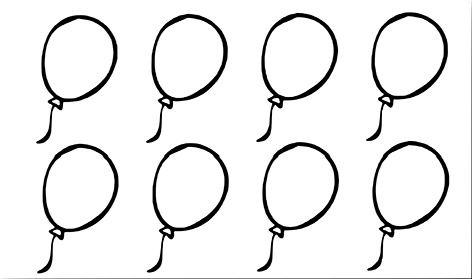 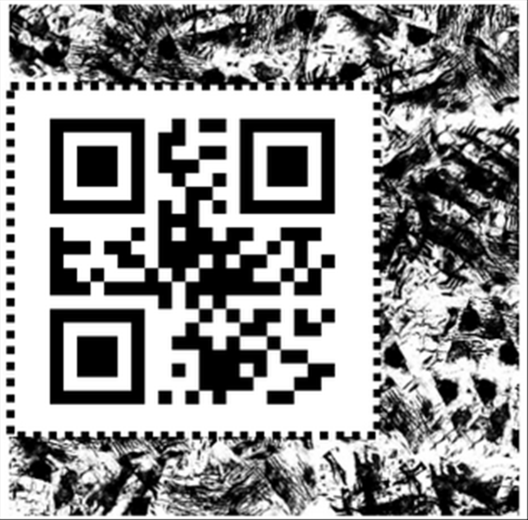 Il y a 8 ballon$ à ²partager équitablement entre 2 enfant$.
Combien chacun en reçoit-il ?
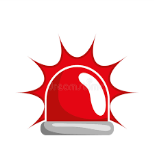 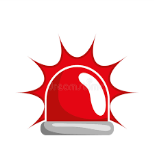 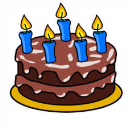 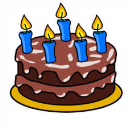 14
15
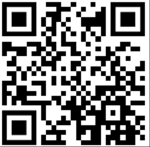 16
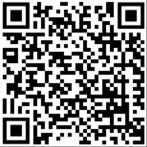 Éternuer
guitare
Conte africain
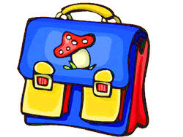 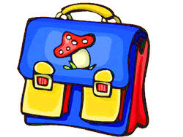 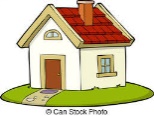 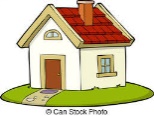 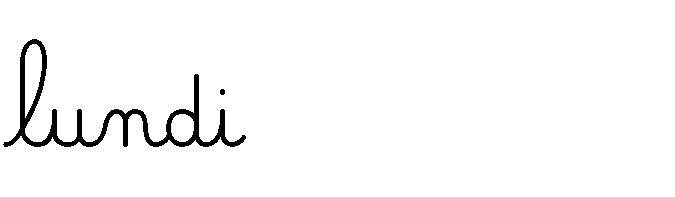 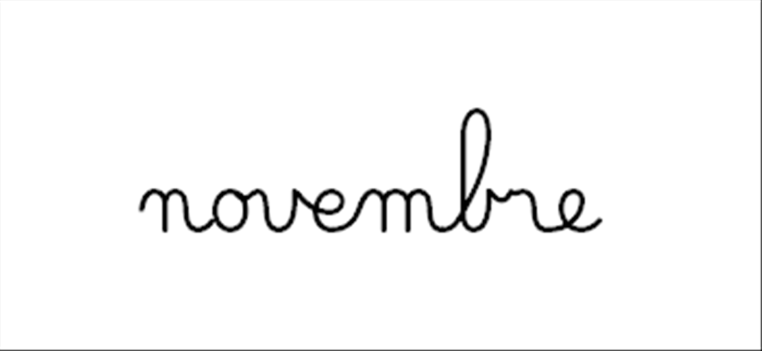 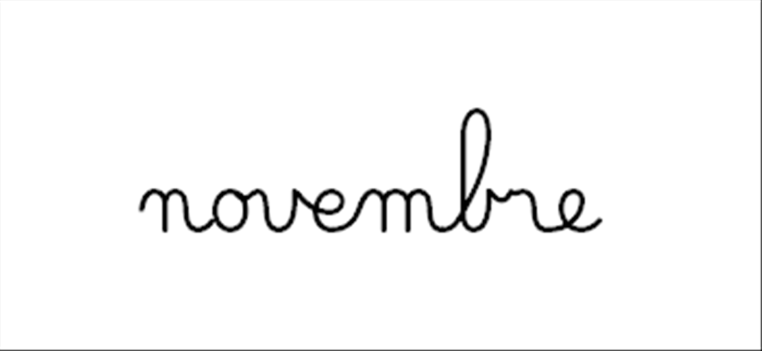 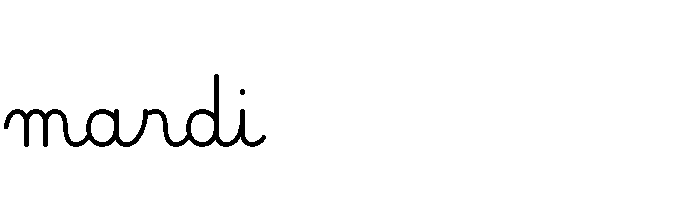 20
19
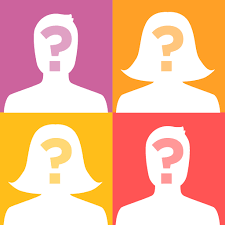 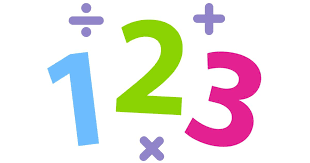 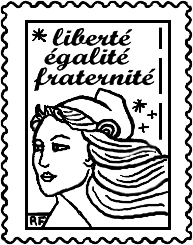 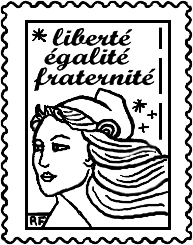 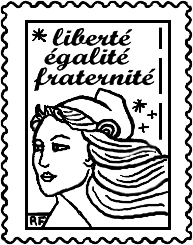 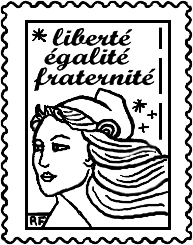 Je ²sui$ un animal.
Je ²sui$ très malin et ²j’ai aidé mon maitre à épouser une ²princesse.
Qui ²sui$-²je ?
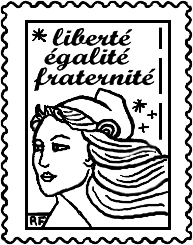 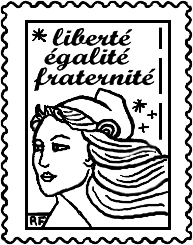 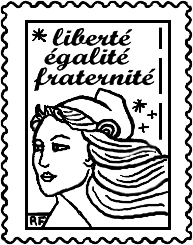 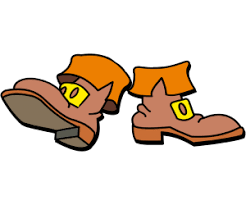 Jule$ a 7 timbre$.
Il en rachète 4
Combien en a-t-il maintenant ?
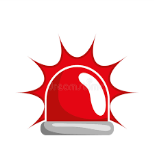 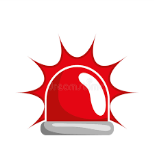 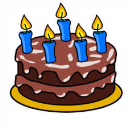 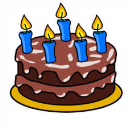 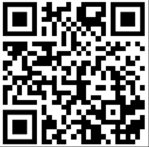 19
17
18
20
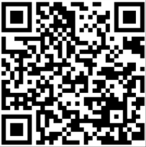 Relaxation
Chopin
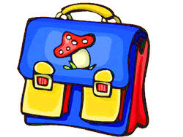 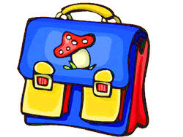 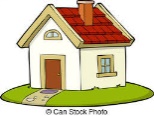 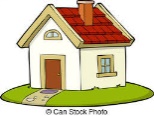 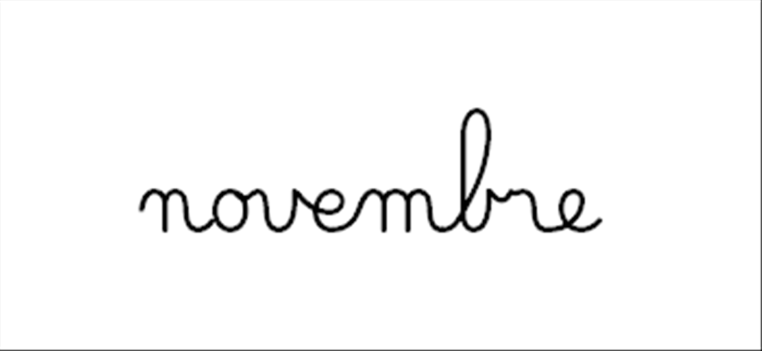 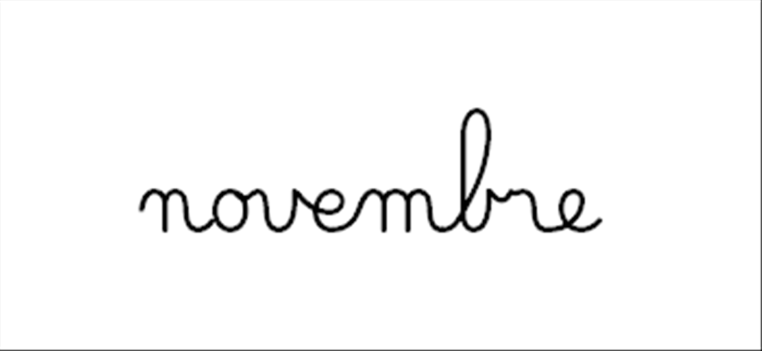 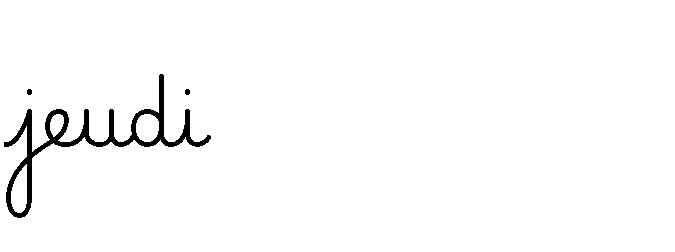 22
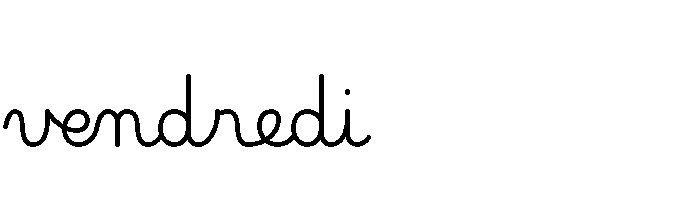 23
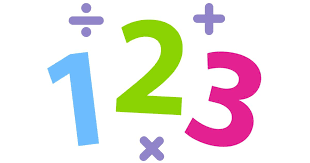 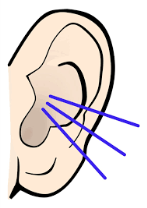 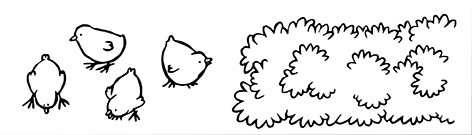 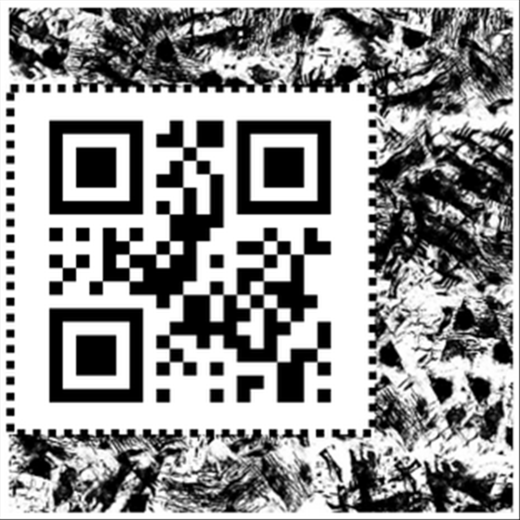 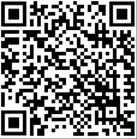 Conte  du Tchad
Je voi$ 4 ²poussin$ et 5 ²sont caché$ dan$ ²le ²buisson.
Combien y a-t-il de ²poussin$ en tout ?
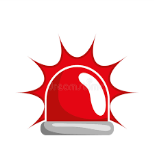 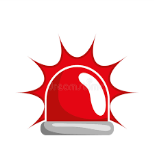 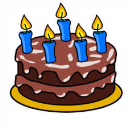 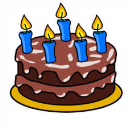 21
22
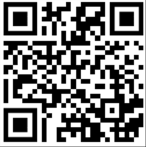 23
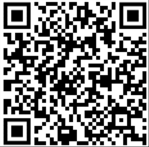 Fermeture de porte
piano
Alibobo
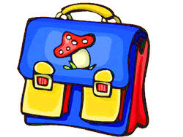 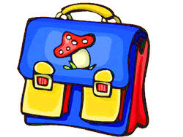 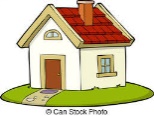 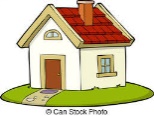 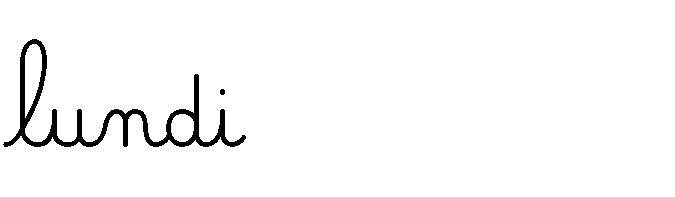 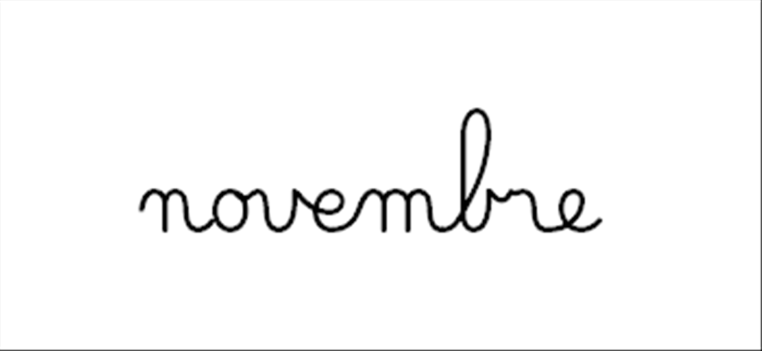 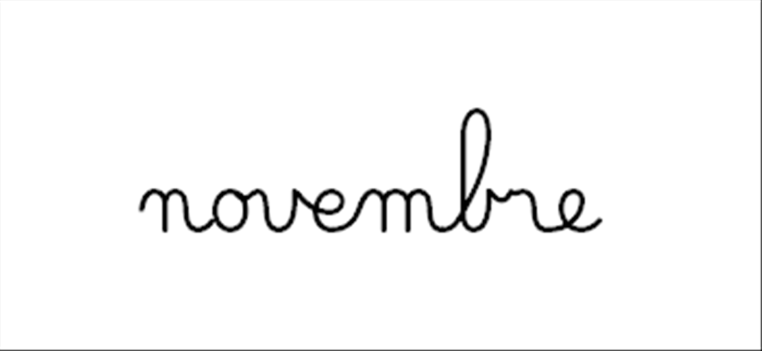 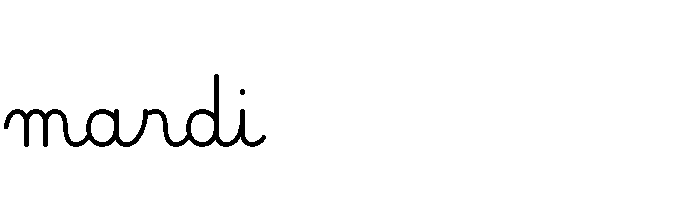 27
26
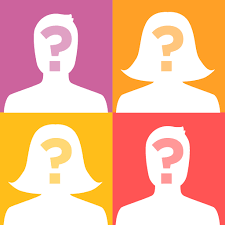 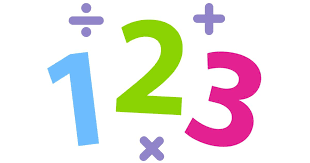 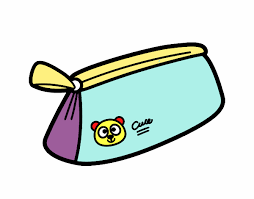 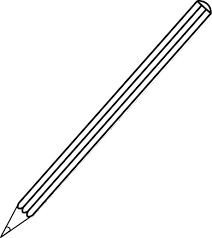 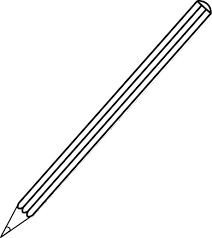 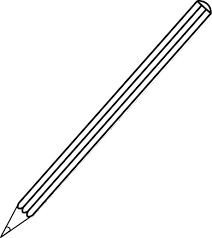 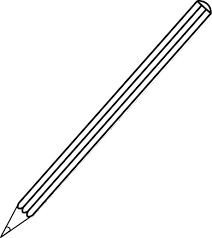 Je ²sui$ un ²petit garçon et ²je ²sui$ ²trè$ malin.  Je doi$ mon nom à ma ²taille. 
Qui ²sui$-²je ?
Louise a 4 ²sorti 4 crayon$. 
Elle en a encore 10 dan$ ²sa ²trousse.
Combien en a-t-elle en tout ?
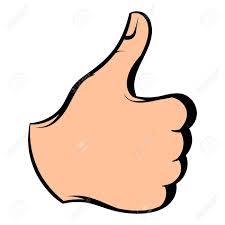 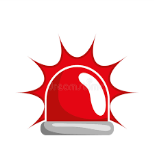 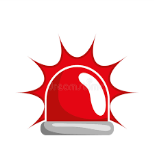 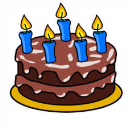 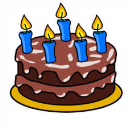 26
24
25
27
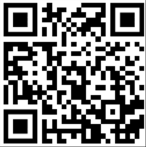 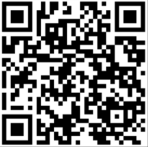 Relaxation
Vivaldi
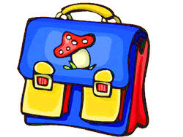 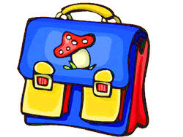 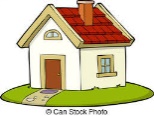 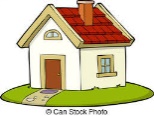 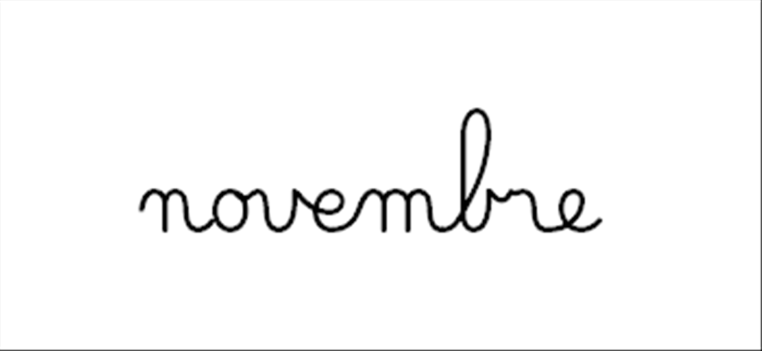 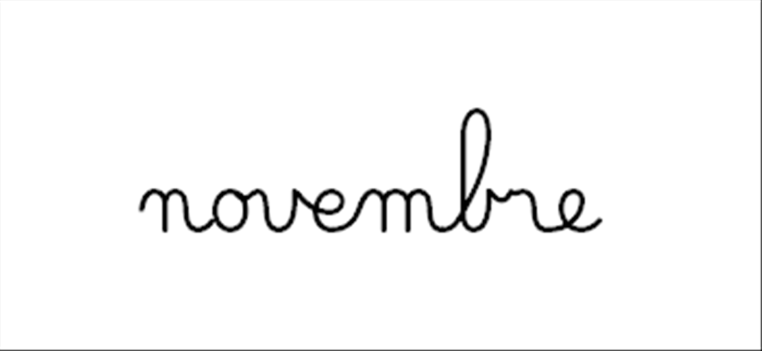 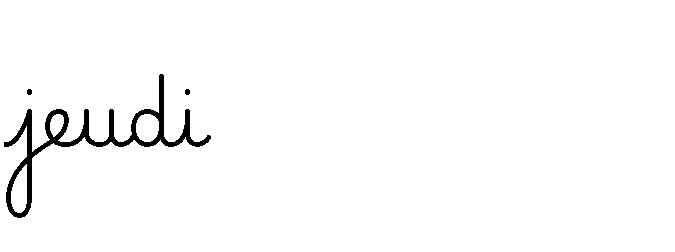 29
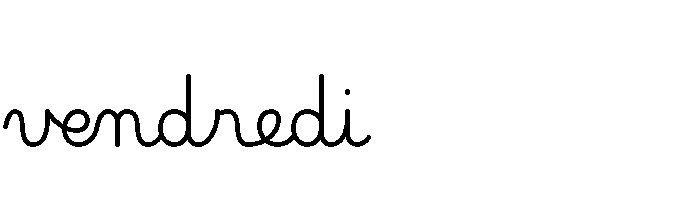 30
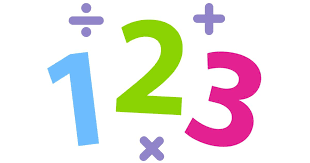 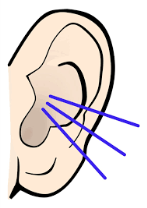 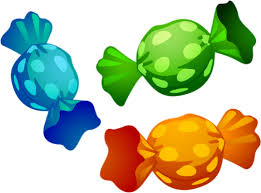 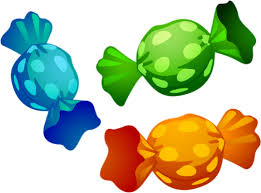 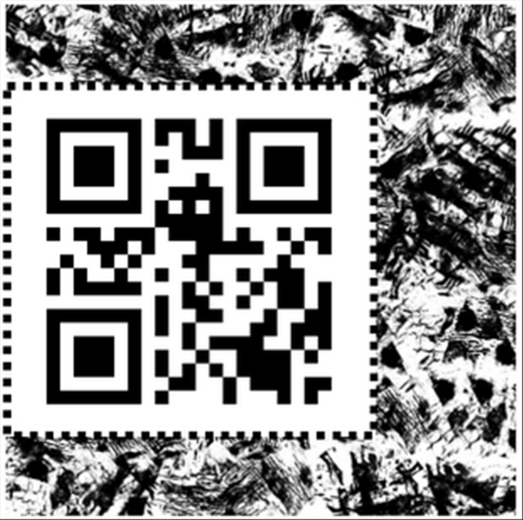 Il y a 6 bonbon$.
Lucie veut en ²prendre ²plu$ que ²son ²petit ²frère.
Combien doit elle en ²prendre ?
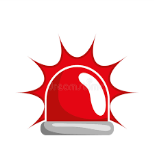 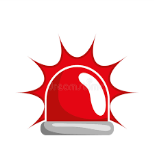 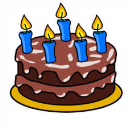 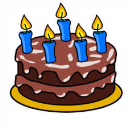 28
29
30
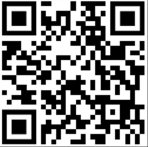 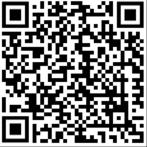 Moto dans les bois
harpe
Icare
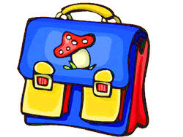 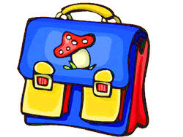 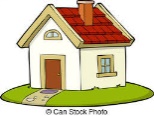 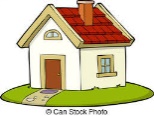 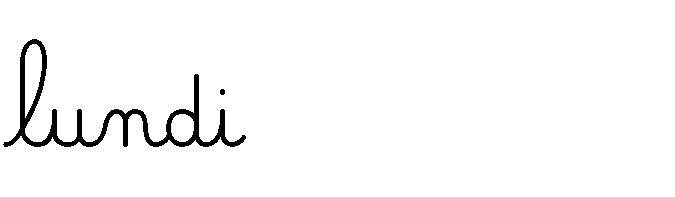 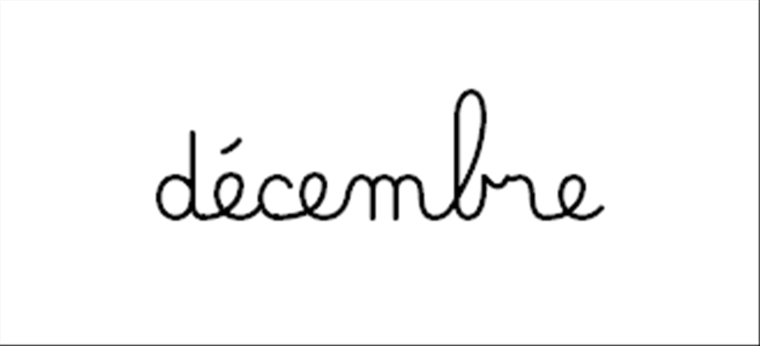 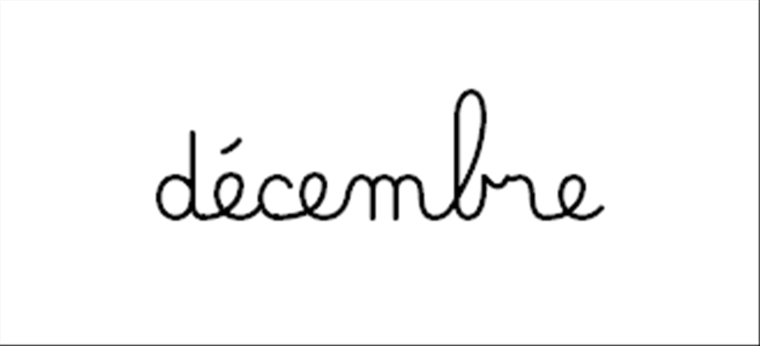 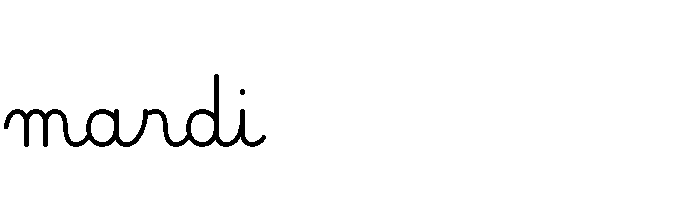 3
4
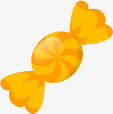 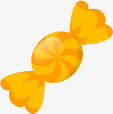 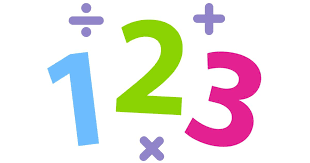 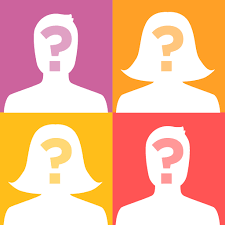 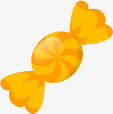 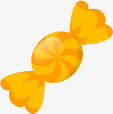 Je ²suis un animal.
Je ²sui$ rejeté ²parce que je ²suis différent de$ autre$. Qui ²sui$-²je ?
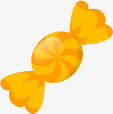 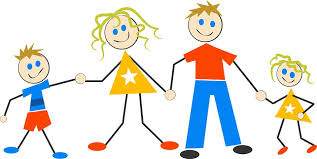 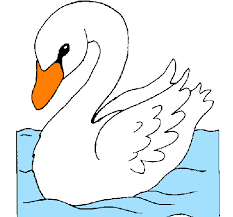 Luc a 1 ²bonbon. Maman a 4 ²bonbon$. Papa en a 2 de moin$ que maman.
Combien en a—il ?
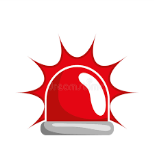 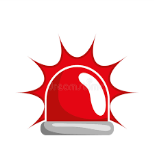 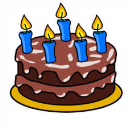 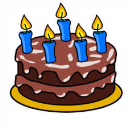 3
1
2
4
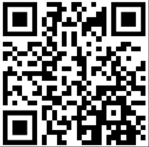 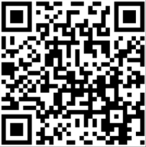 Tchaïkovski
Relaxation
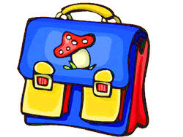 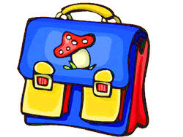 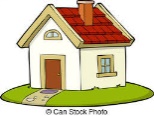 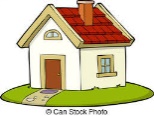 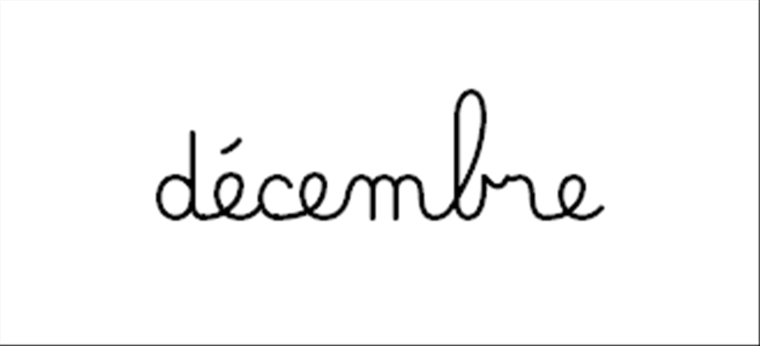 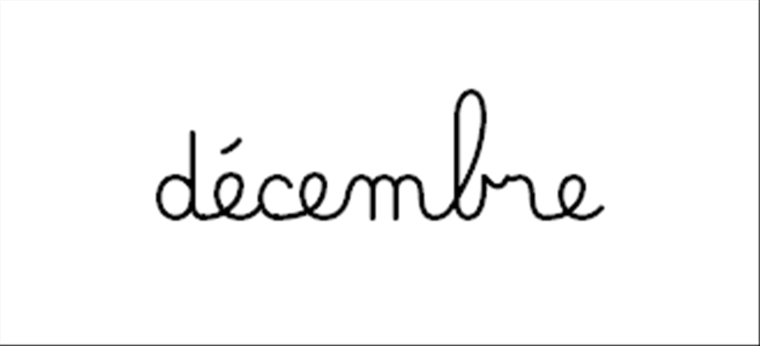 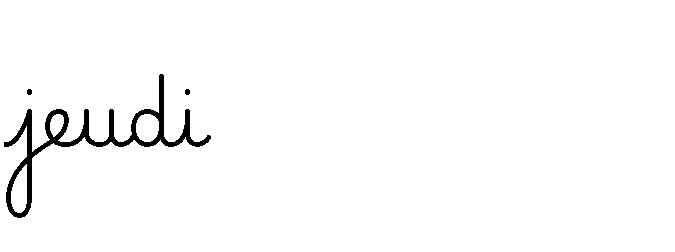 6
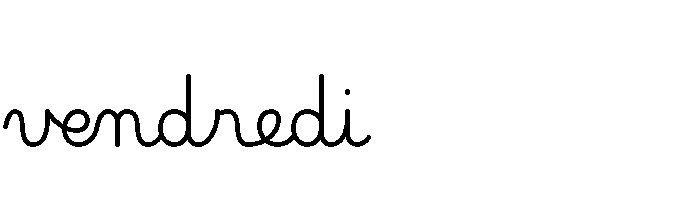 7
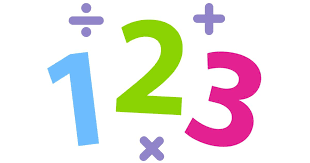 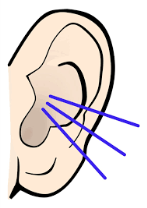 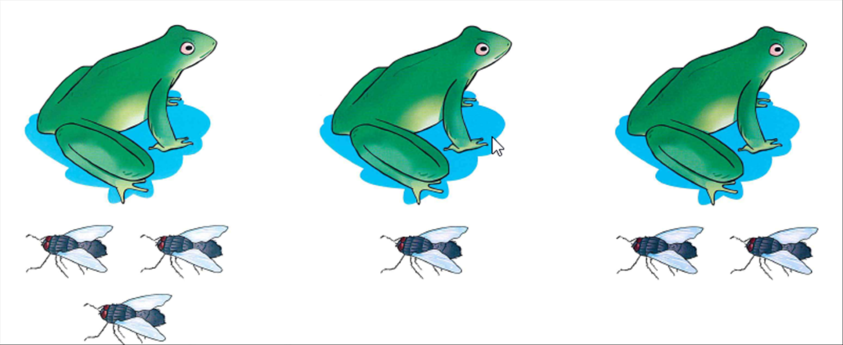 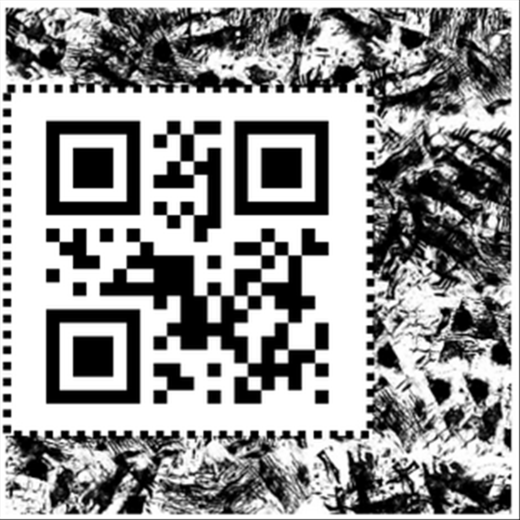 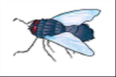 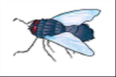 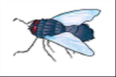 Combien chaque grenouille doit-elle attraper de mouche$ ²pour en avoir autant que la ²première ?
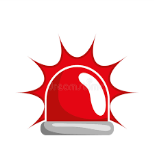 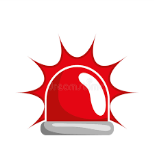 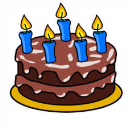 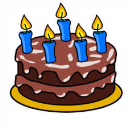 5
6
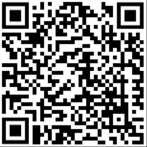 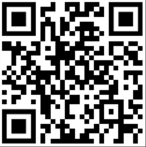 7
Chasse d’eau
flute de pan
La pêche au trésor
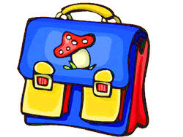 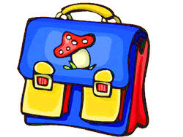 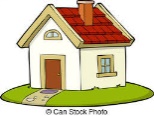 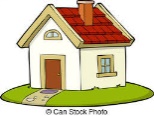 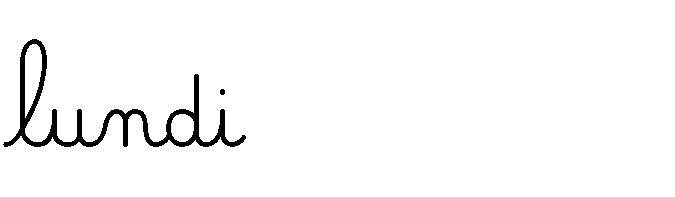 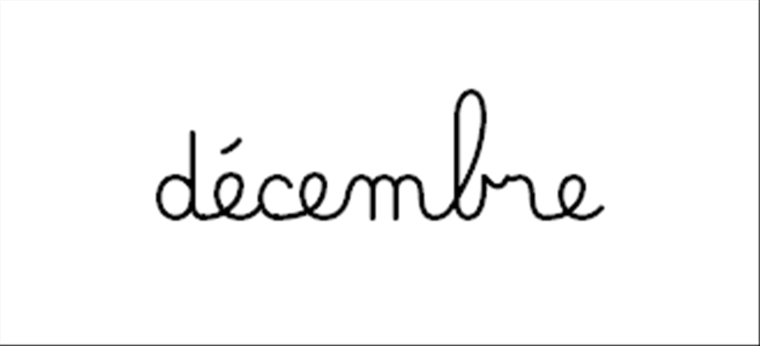 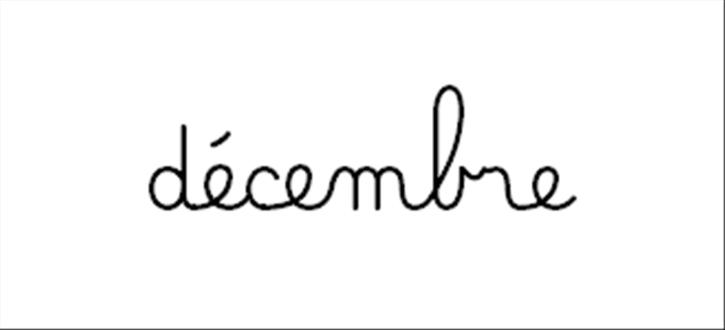 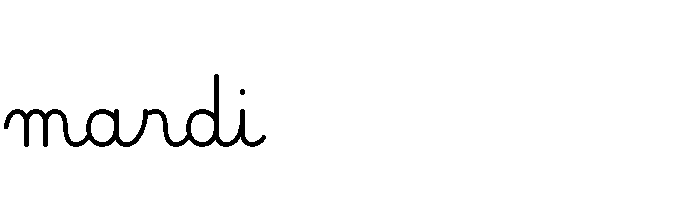 11
10
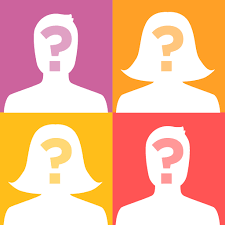 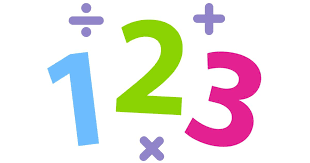 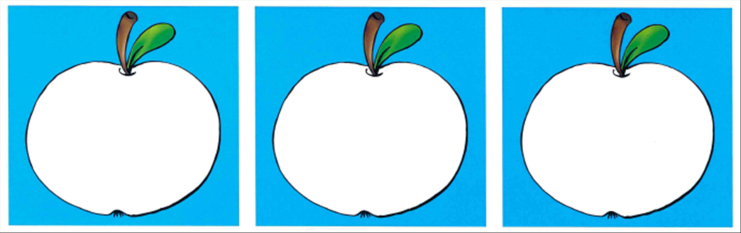 Je ²$ui$ une minuscule ²petite fille. 
J’ai été enlevée ²par une grenouille et ²je me ²sui$ réfugiée chez ²la souri$ de$ champ$.
Qui sui$-²je ?
Il y a 3 ²pomme$.
Elle$ ²sont ²jaune$ ou rouge$.
Il y a 2 ²pomme$ ²jaune$.
Combien de ²pomme$ sont rouge$ ?
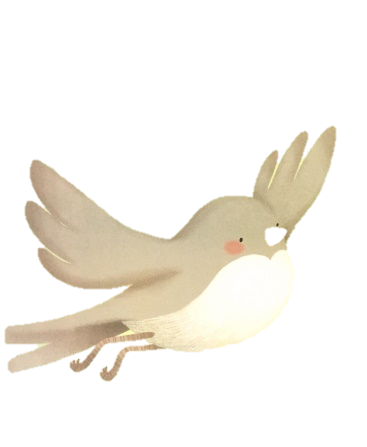 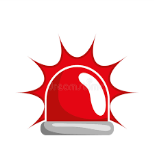 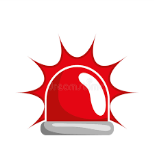 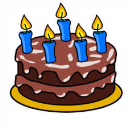 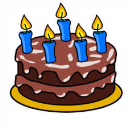 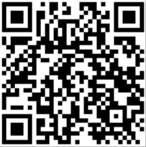 8
9
10
11
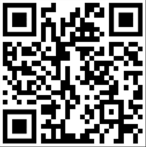 Bach
Relaxation
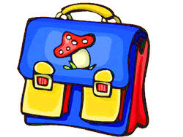 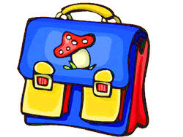 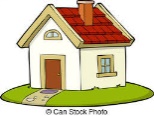 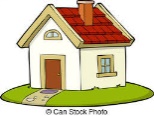 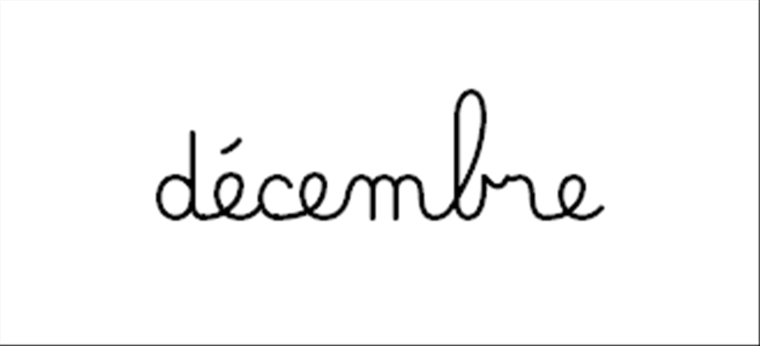 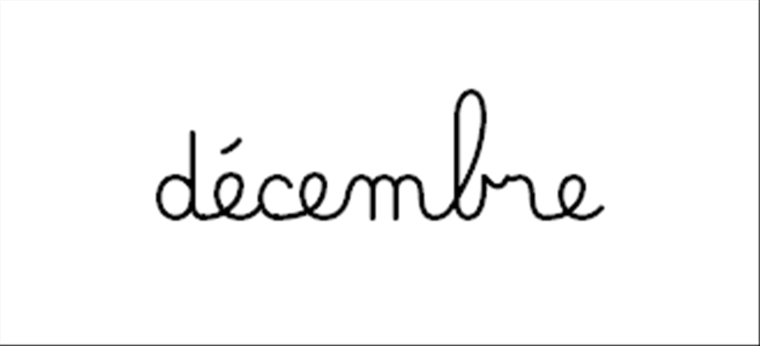 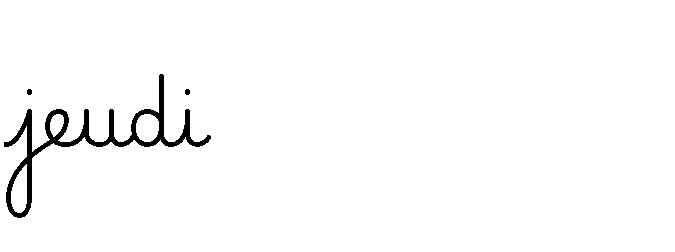 13
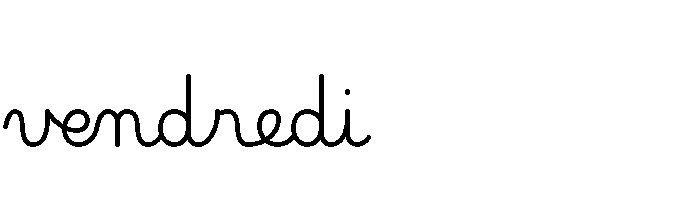 14
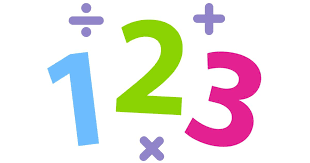 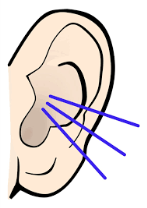 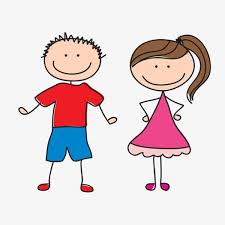 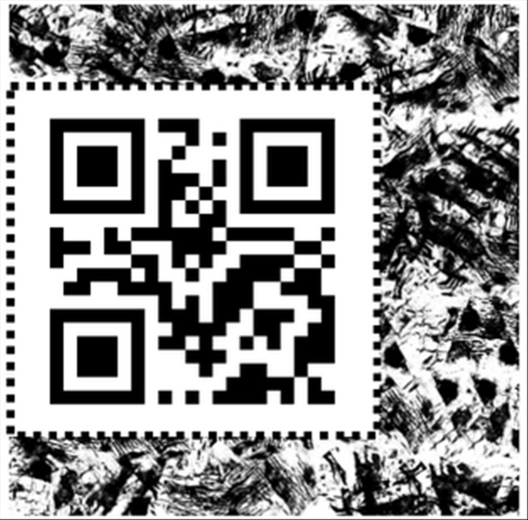 Julien a 5 an$.
Sa sœur, Lou, a 2 an$ de moin$ que lui.
Quel est l’âge de Lou ?
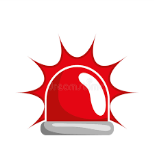 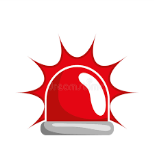 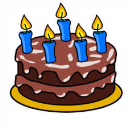 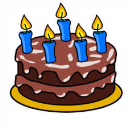 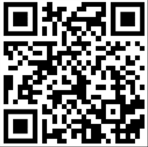 12
13
14
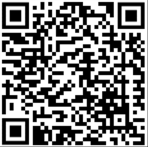 Vaches
Musiques du monde
La voix de Perle
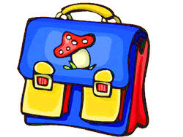 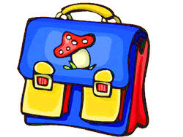 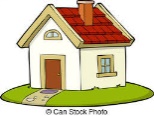 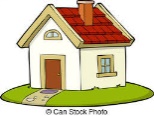 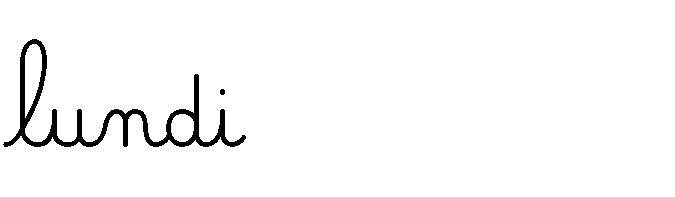 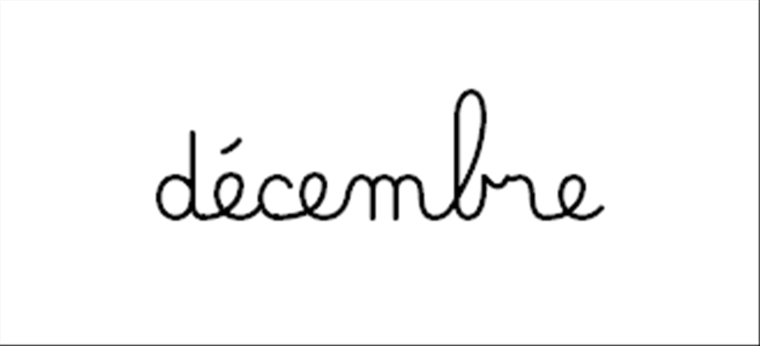 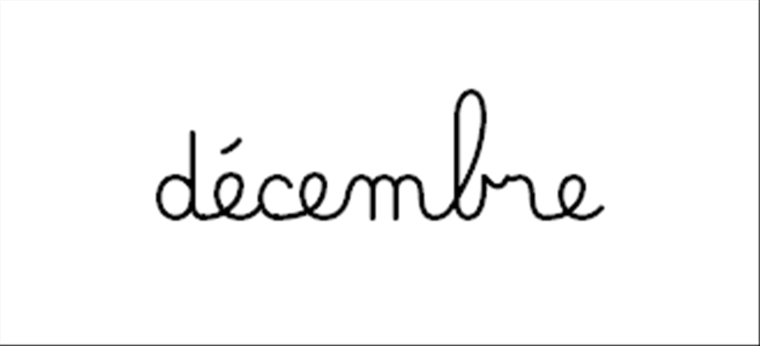 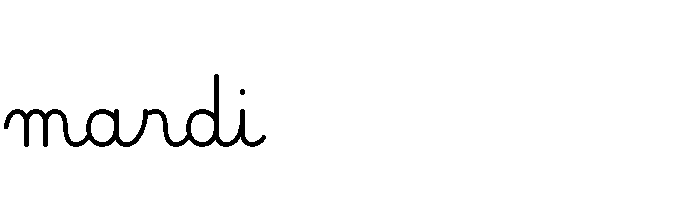 18
17
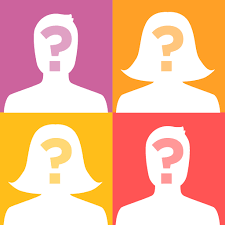 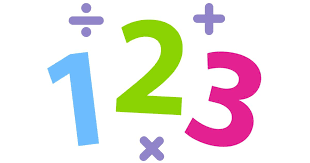 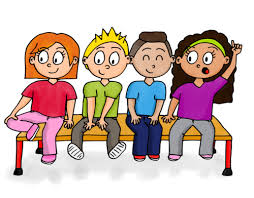 Je ²sui$ ²une vraie ²princesse.
J’ai ²passé une ²trè$ mauvaise nuit et ²j’ai ²le corp$ ²tout endolori.
Qui ²sui$-²je ?
https://www.mysticlolly.fr/
Combien ²faut-il de chaussure$ ²pour ²tou$ ²le$ enfant$?
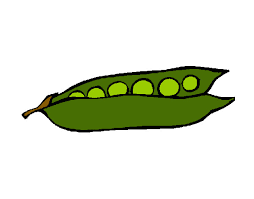 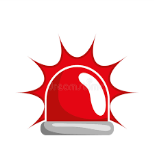 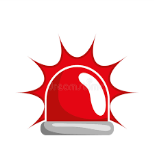 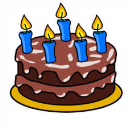 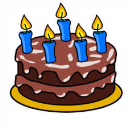 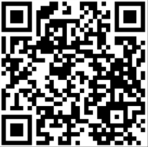 15
16
17
18
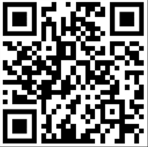 Händel
Relaxation
… ²en ²lune de miel
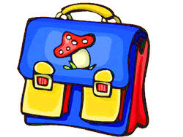 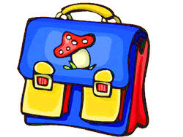 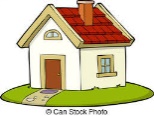 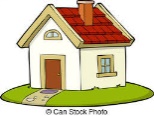 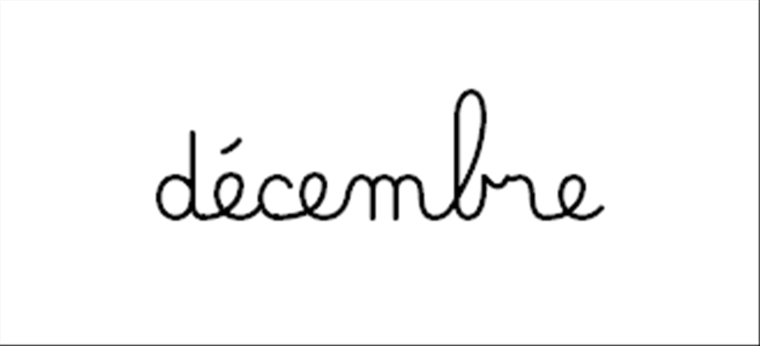 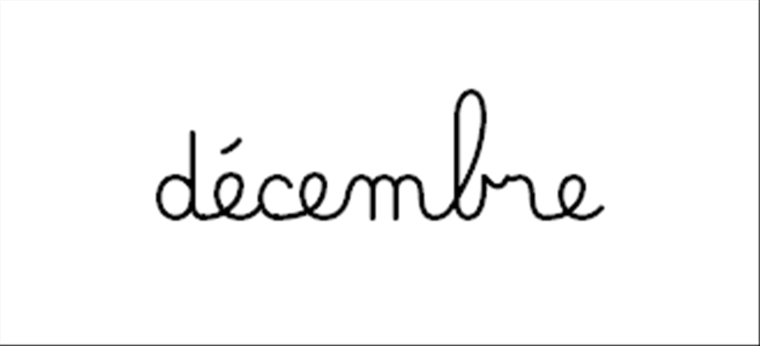 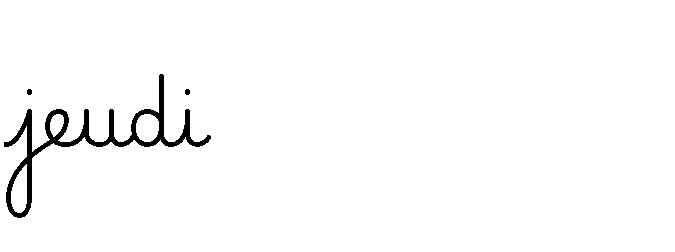 20
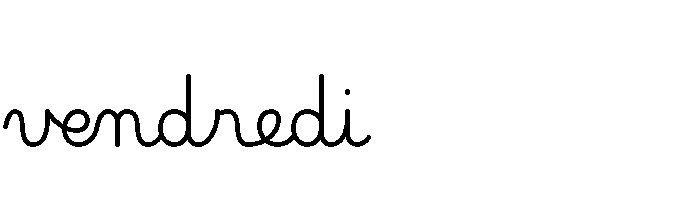 21
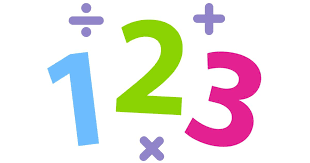 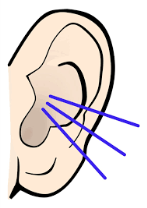 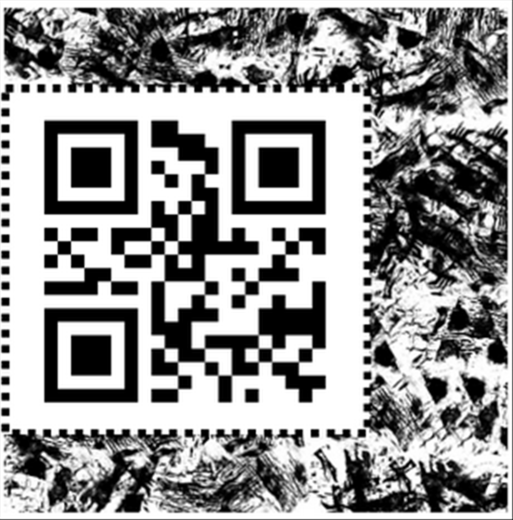 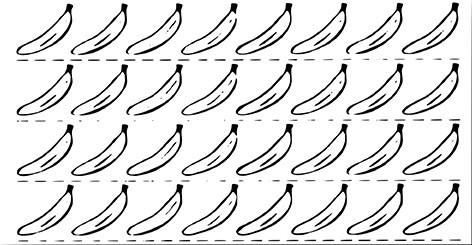 Un ²singe a mangé 16 banane$ en 4 ²jour$. 
Il en a mangé ²le même nombre chaque ²jour.
Combien a-t-il mangé de ²banane$ ²par ²jour ?
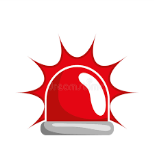 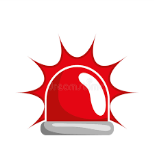 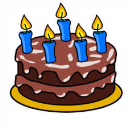 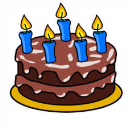 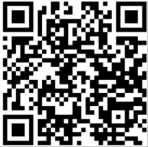 19
20
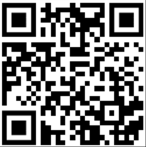 21
Pomme croquée
La fiancée de l’hiver
Jazz
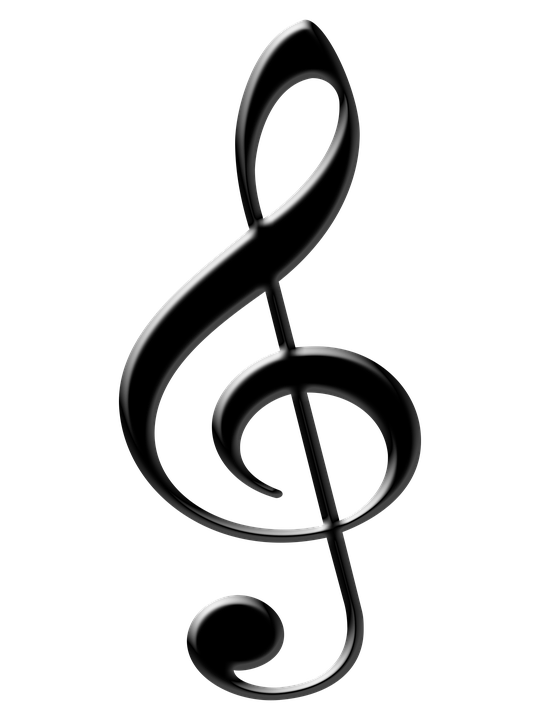 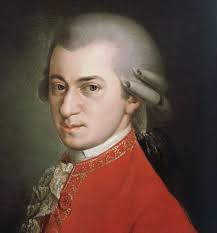 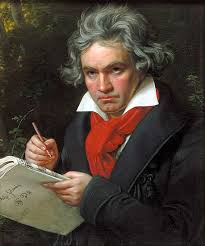 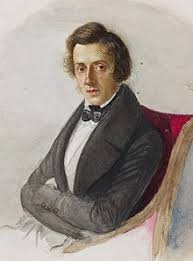 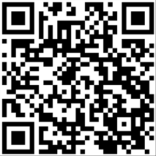 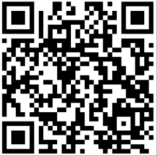 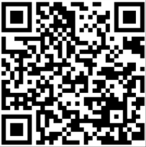 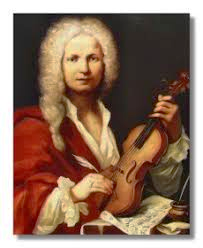 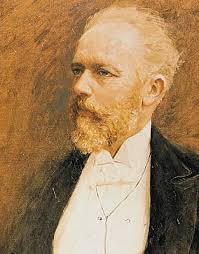 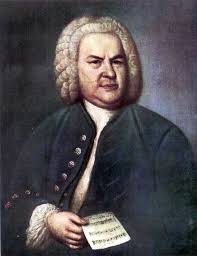 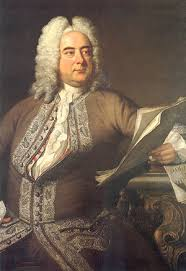 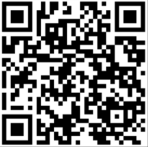 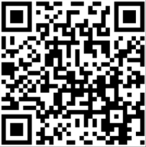 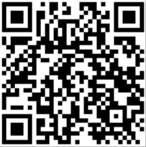 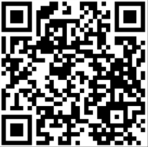 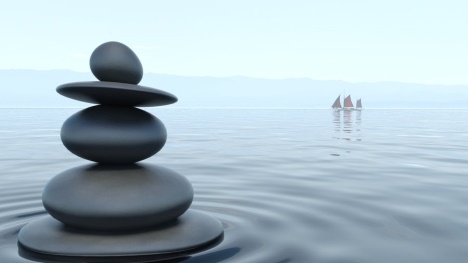 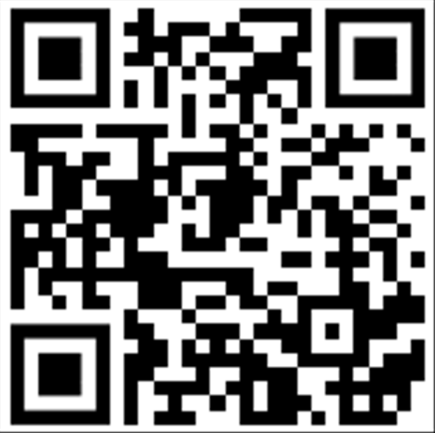 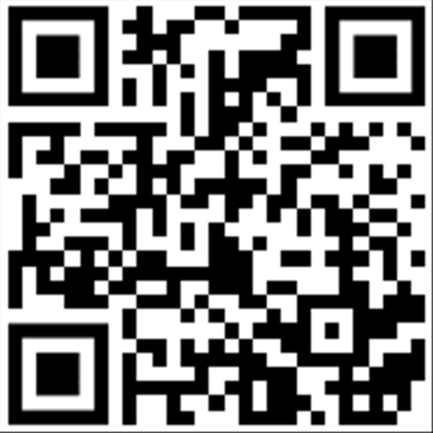 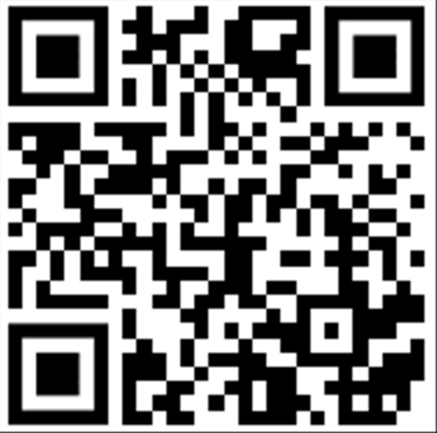 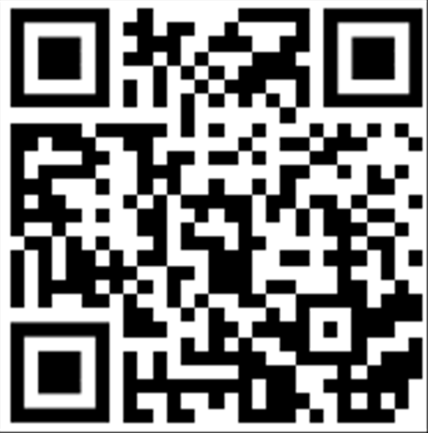 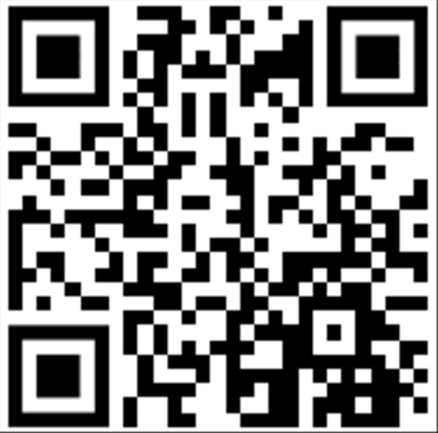 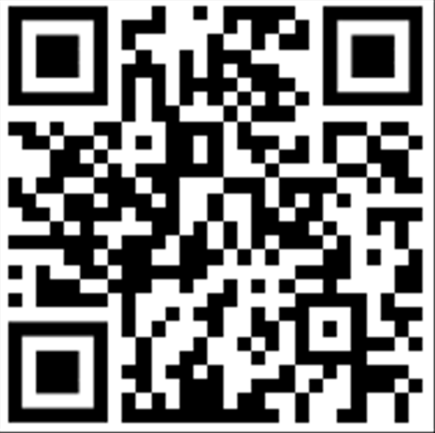 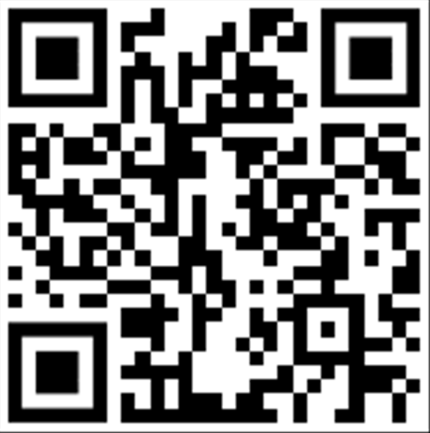 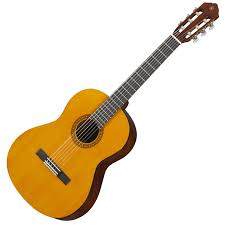 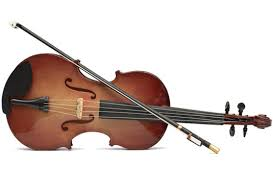 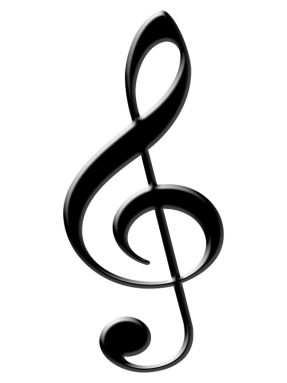 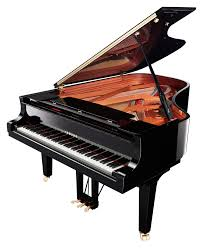 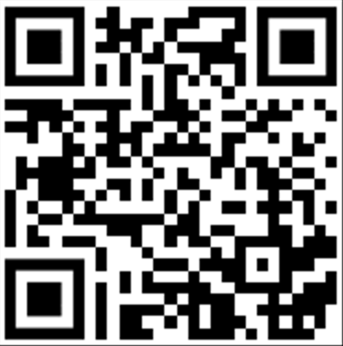 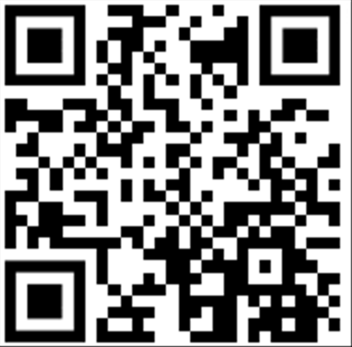 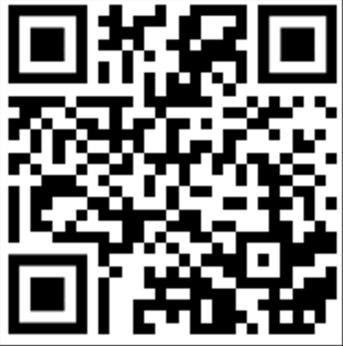 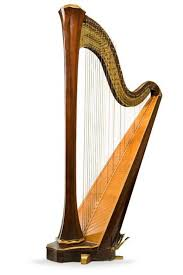 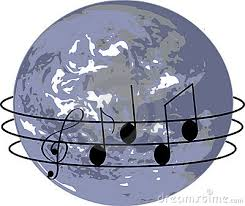 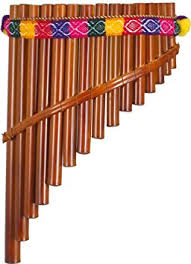 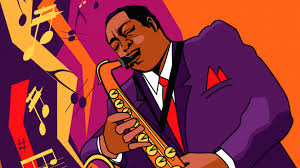 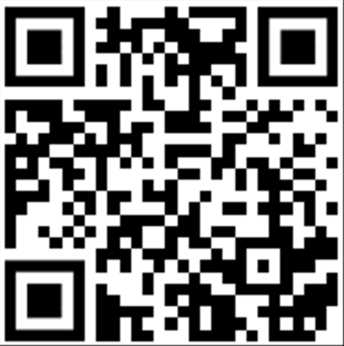 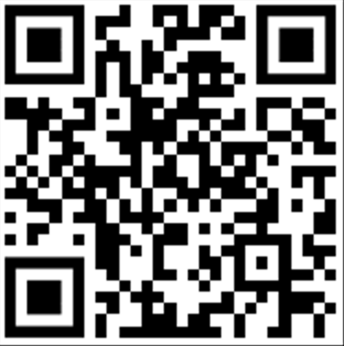 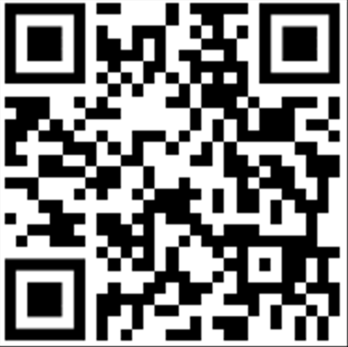 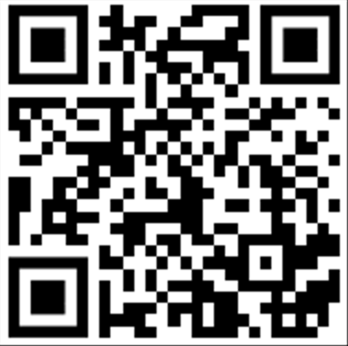